Instructions
The PPT template is required for this ASHRAE Topical Conference
The Title Slide, Conclusion, Bibliography and Questions slide (if you are referencing any publications) are the only slides required for all presentations.
The Learning Objectives slide is required if you are in a Paper Session or Seminar Session.
All text on the slides is instructional – text will disappear if you click on it.
You may delete any slides you do not need – please delete this instructional slide when you begin.
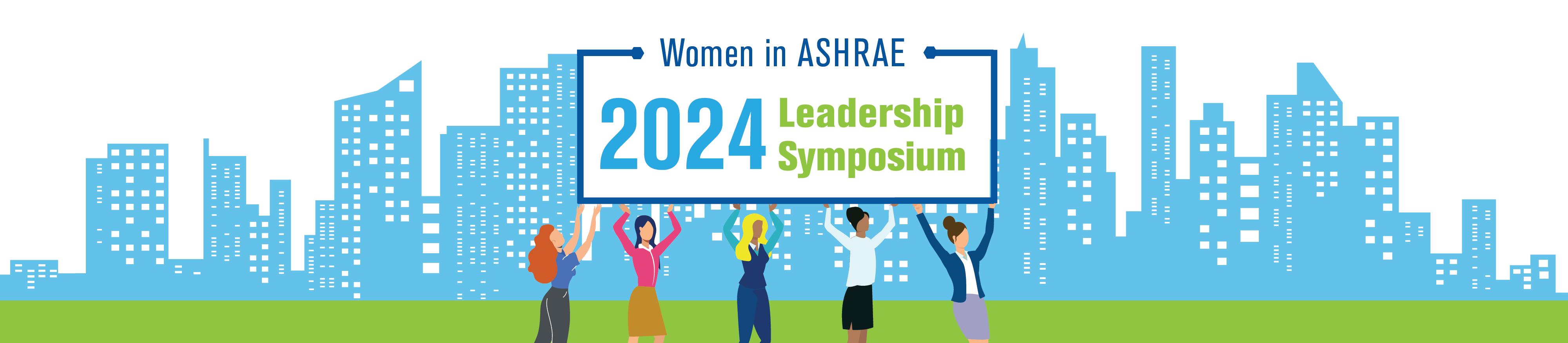 September 26-27, 2024
Chicago, IL
Acknowledgments
Content: If you want to thank others for their help, only their names and affiliations can be listed(John Doe – TCY HVAC)
No images or logos allowed
No emails or phone numbers allowed
Outline Agenda
This is where you’ll include the content of your presentation.
Add as many content slides as needed
Questions?
Email, other contact info